The Nurse’s Role in Laparoscopic Surgery Education
By: Nicole M. Langlais, SN
Sacred Heart University 
Faculty Mentor: Professor Angela Chlebowski MSN, RN
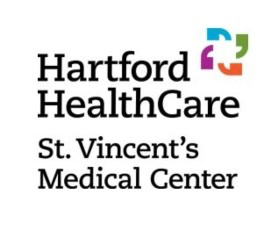 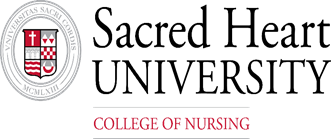 Background
Goals
Implementation of Project
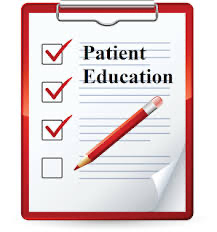 Development of an education resource that informs patients about laparoscopic surgery.
Collaboration with nurses and members of the surgical team to improve education to patients undergoing a laparoscopic surgery. 
Educate patients on the laparoscopic surgery and proper guidelines they should be implementing after surgery to have the best possible outcome.
Laparoscopic Surgery is a minimally invasive surgery that requires minor incisions, which differs from “open” surgery that requires long incisions (Mirani, Kumar, & Khan, 2019) 
This concept evolved in the 1930’s and 1940’s, notably by John Ruddock from Los Angeles and Heinz Kalk from Berlin (Nakayama, 2017). 
Over the last 30 years one of the biggest advancements in medicine has been the occurrence of minimally invasive surgical options (Leeds & Makary, 2019). 
There are many benefits of laparoscopic surgery in comparison to open surgery:
Less pain
More accuracy
Reduced scaring 
Safer
Faster recovery time 
Less injury to tissue
The project was developed through observation in the post-anesthesia care unit at Saint Vincent’s Medical Center 
An educational strategy was employed: 
An evidence-based educational resource was developed for use with patients after careful review of available sources. 
Patients will be given the educational resource about “Laparoscopic Surgery” to review either; pre-operation and post-operation to enhance their basic knowledge. 
The surgical suite at Saint Vincent’s Medical Center will be implementing the project.
The educational handout will be given to the patient by the nurse during the pre-operative nursing assessment using a self-study strategy.
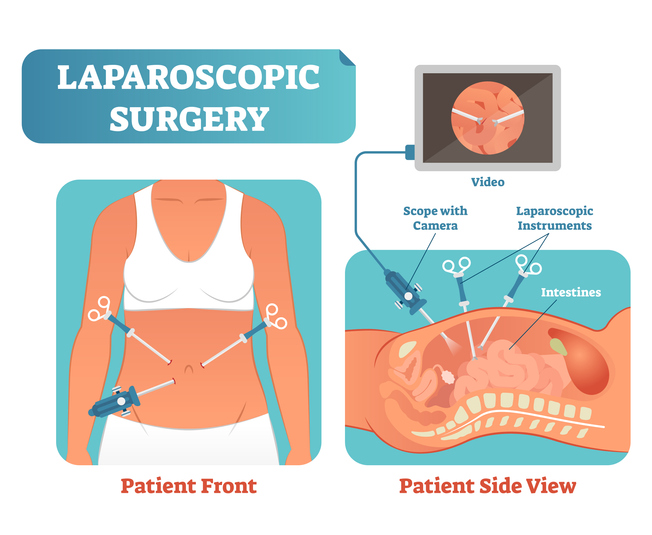 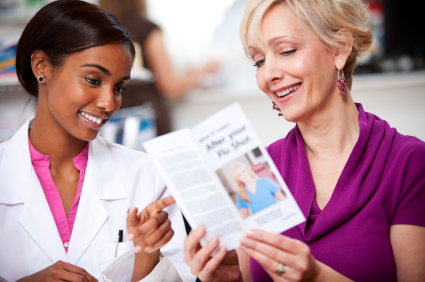 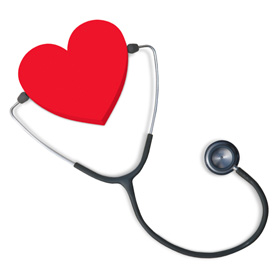 Significance to Nursing
Patient education is a significant part of the nurse’s role empowering the patient to have all the necessary resources to have the best optimal outcome.
Involving a patient in their care with an educational resource makes them more likely to be engaged in the interventions that would provide a positive outcome. 
Informing patients about what to expect during a procedure and after the procedure enhances the quality of patient care and patient satisfaction.
Conclusion
References
The educational resource aimed to improve patient safety and overall surgical outcomes. 
This teaching tool provided nurses, surgeons, anesthesiologist, operating room technicians and other staff in the surgical suite evidence-based research about laparoscopic surgery benefits and post-procedural guidelines that should be followed. 
 Having optimal patient-centered care, safety, and interpersonal communication will lead to increased patient satisfaction and improved patient outcomes. 
This project enhanced understanding in the importance of patient education in the surgical setting, communication and teamwork among healthcare providers.
Appendix d: eight dimensions of patient-centered care.	 (2015). National Research Corporation Canada.	 Retrieved April 2, 2020, from			 http://bpgmobile.rnao.ca/sites/default/files/appendi	x%20D%208%20dimensions.pdf		    
Leeds, I., & Makary, M. (2019, July 30). Commentary: we	 need to measure hospital rates of minimally		 invasive surgery. U.S New World Report.		 http://www.usnews.com/news/healthcare-of-	tomorrow/articles/2019-07-30/commentary-		we-need-to-measure-hospital-rates-of-minimally-	invasive-surgery
Mirani, S. H., Kumar, D., & Khan, A.W. (2019).		 Colorectal Comparative Study of Treatment		 Patients of Colorectal Carcinoma with Open and	 Laparoscopic Surgical Techniques. Professional	 Medical Journal, 26(4), 628-631. https://doi-org	.sacredheart.idm.oclc.org/10.29309/TPMJ/2019	.26.04.3366
 Nakayama, D. (2017). The minimally invasive operations	 that transformed surgery. American College of	 Surgeons. http://www.facs.org/-/mediafiles/arch	ives/shg-poster/2017/10_minimally_invasive.	ashx?la=en
Purpose
The purpose of this project is to provide patients with the proper education for understanding Laparoscopic Surgery in the Surgical Suite at Saint Vincent’s Medical Center. 
Patient education before the procedure and after can prevent surgical complications, decrease hospital readmissions, promotes high-quality patient outcomes and satisfaction (“Appendix D: Eight Dimensions of Patient-Centered Care”, 2015).
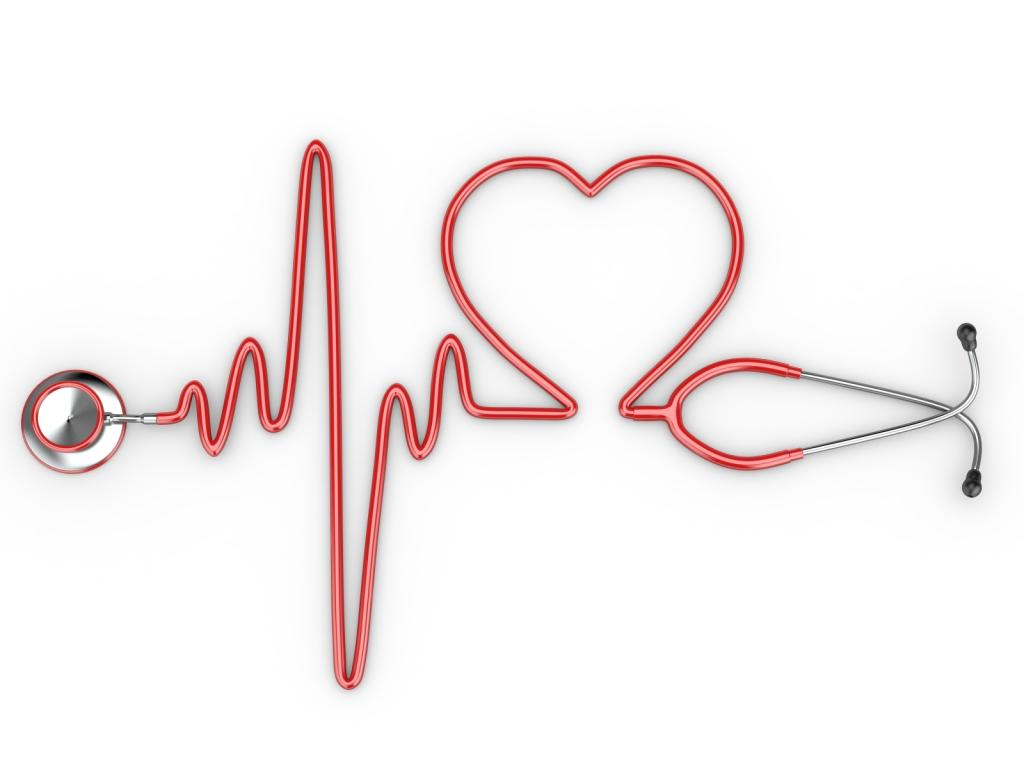 Thank you to all who have been apart of this project: Saint Vincent’s Surgical Suite Staff, especially Marlene Martins BSN-RN & Molly Crehan, SN
Thank you to all who have been part of this project:  staff participants, the WDH NERI team, especially Kelly Grady PhD, RN-BC, Anne-Marie Hardman ACNS-BC, APRN, ONC, Anne Cogan MSN, RN, ONC & Kate Collopy PhD, RN